VOYAGE SEGPA
Du 12 au 16 septembre 2022 
à CAROLLES ( Manche )
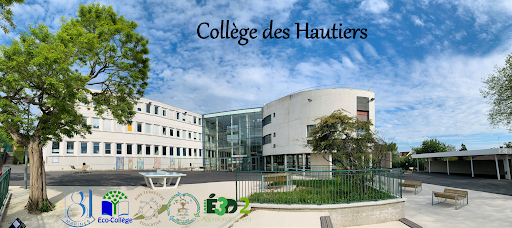 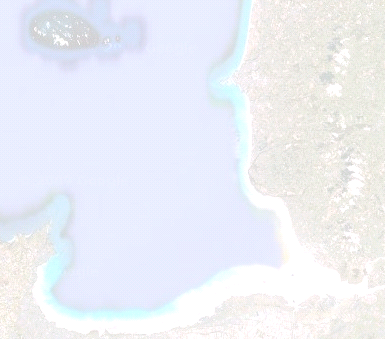 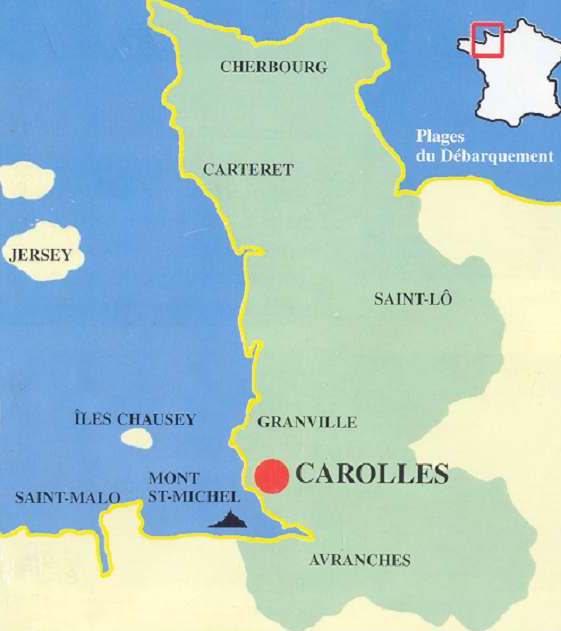 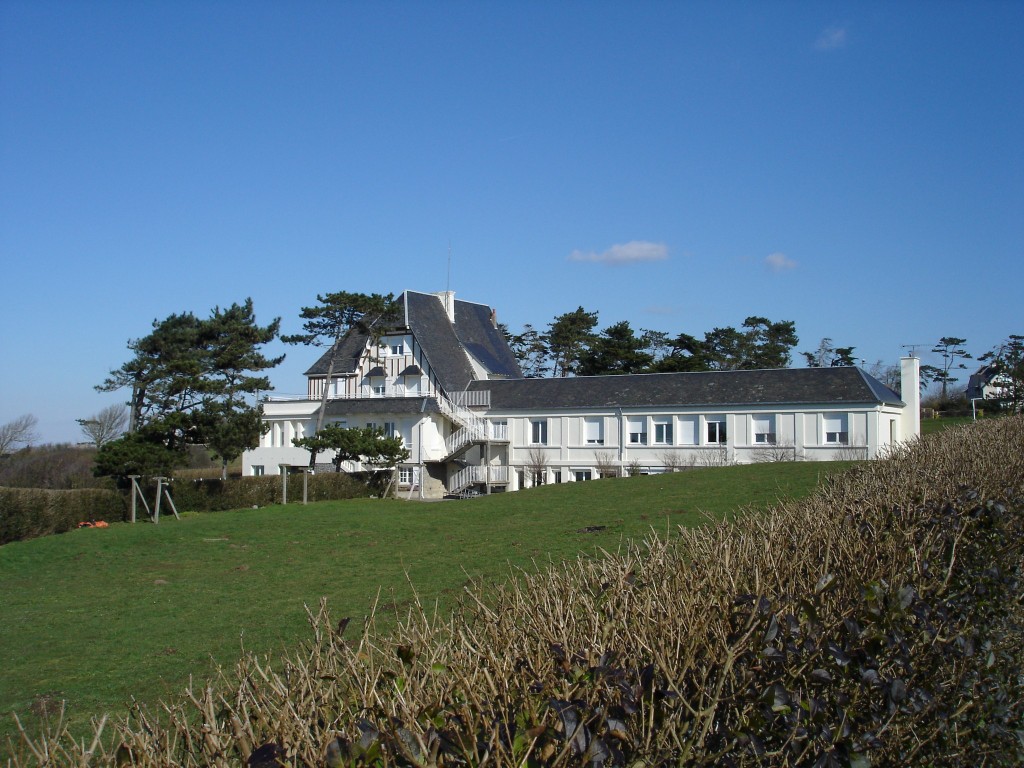 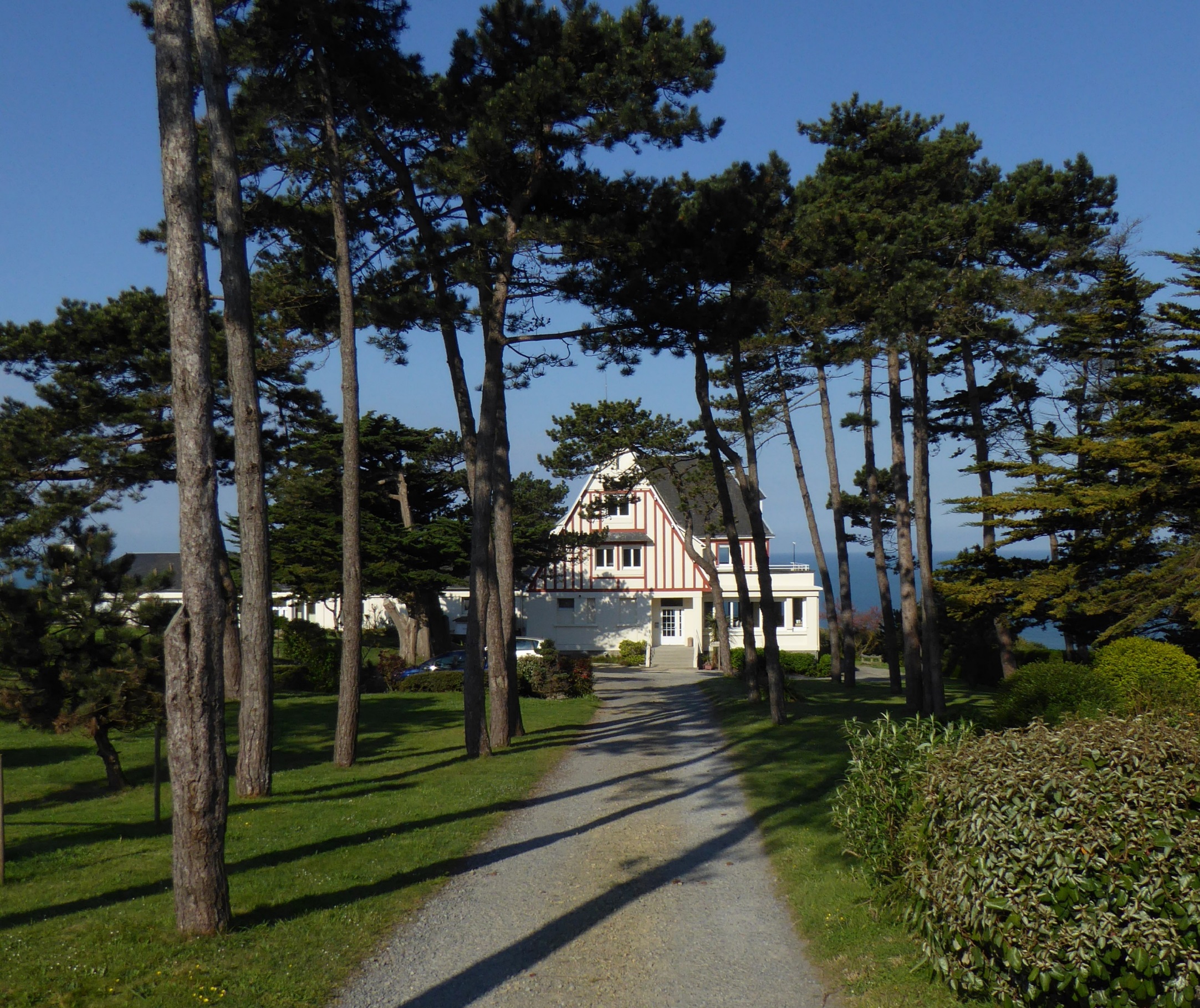 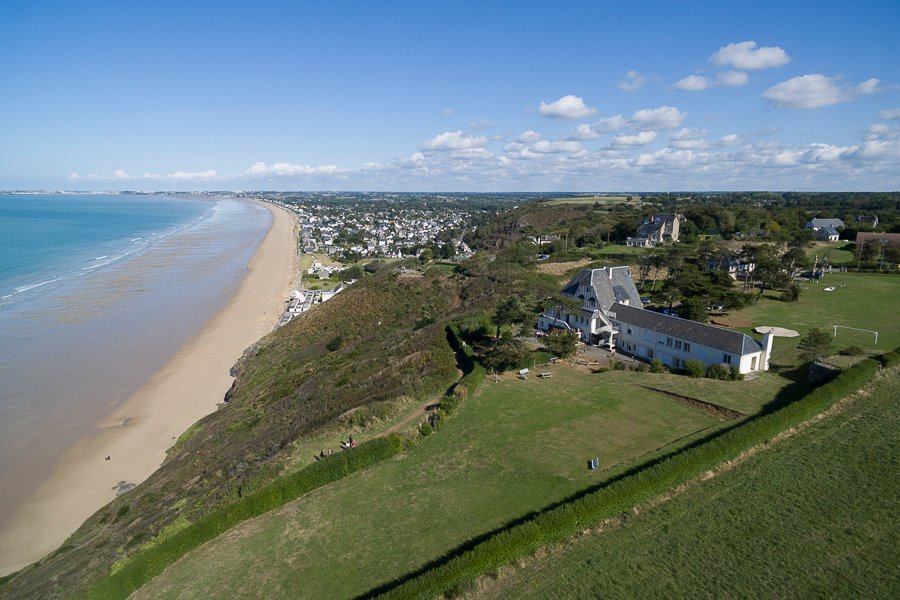 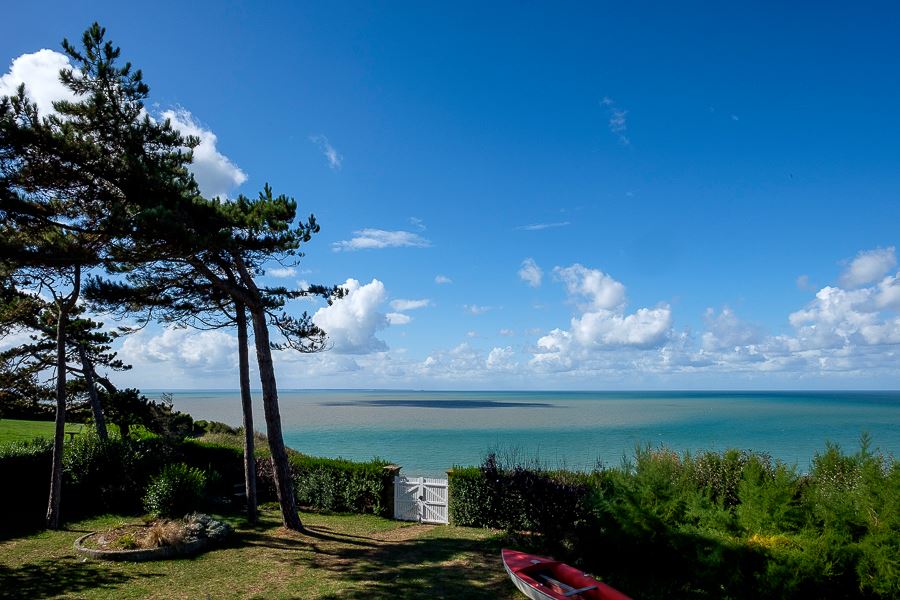 Salle de restauration
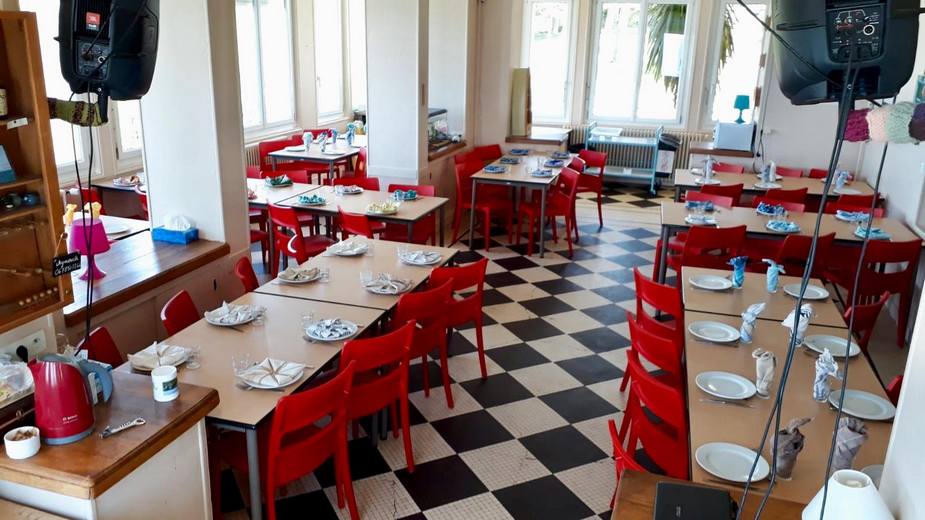 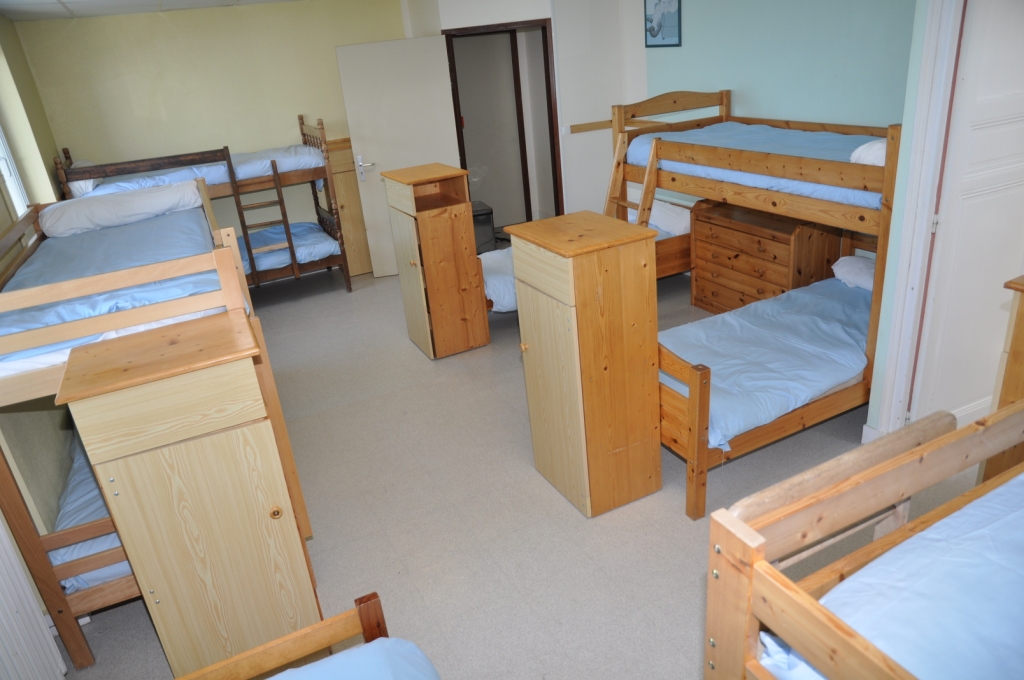 Une chambre
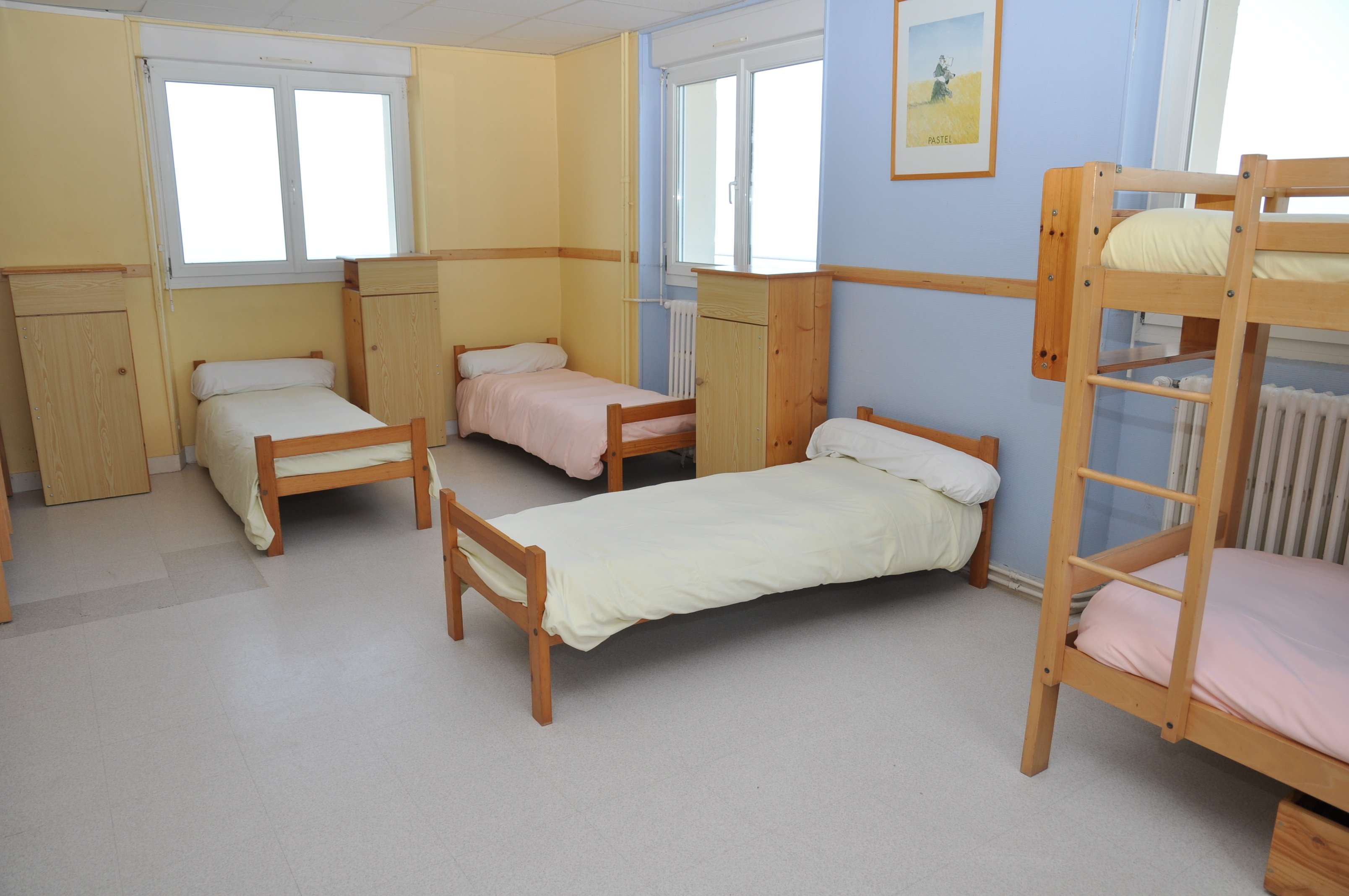 Une autre chambre
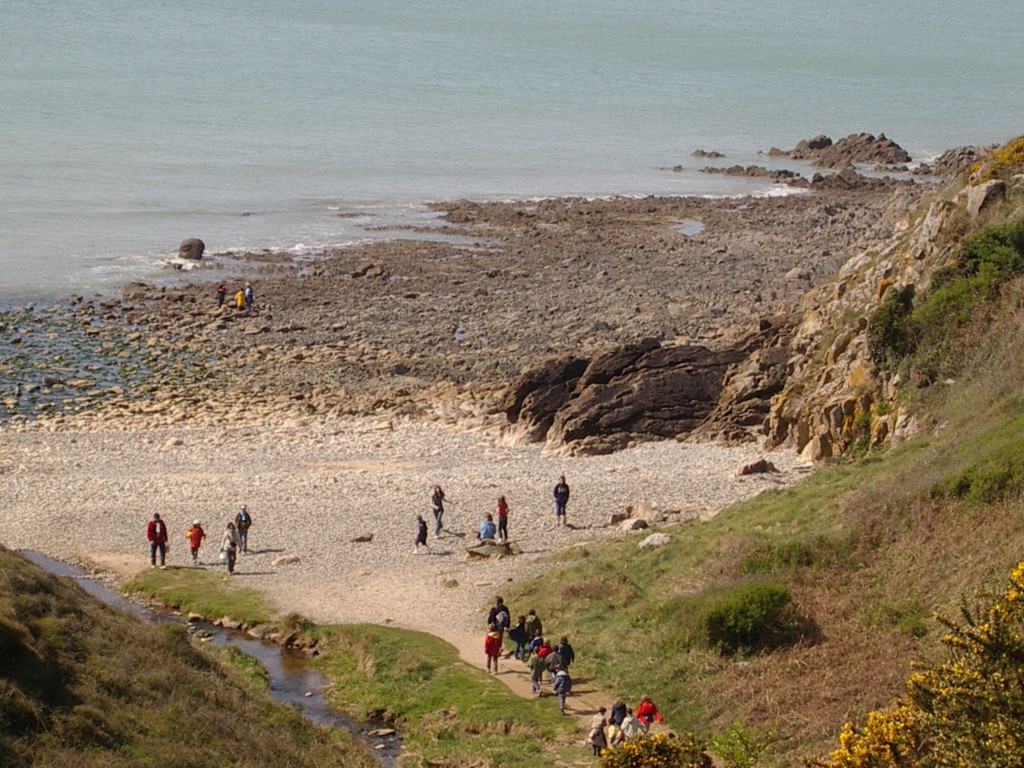 Les randonnées pédestres
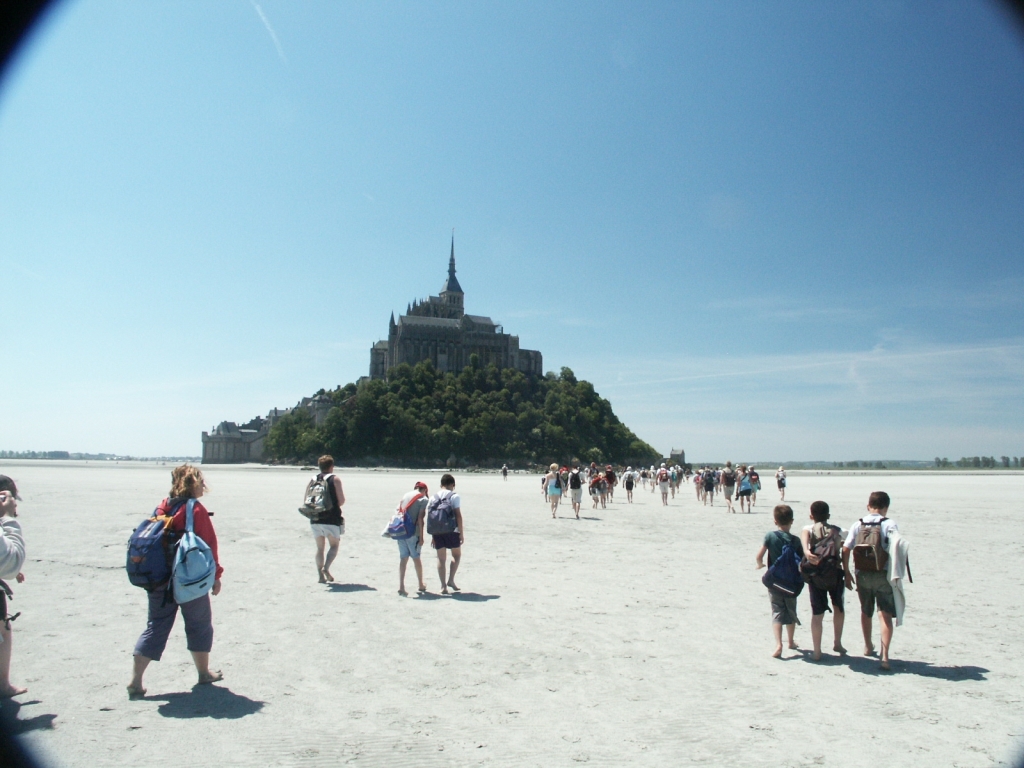 Visite du Mont St Michel
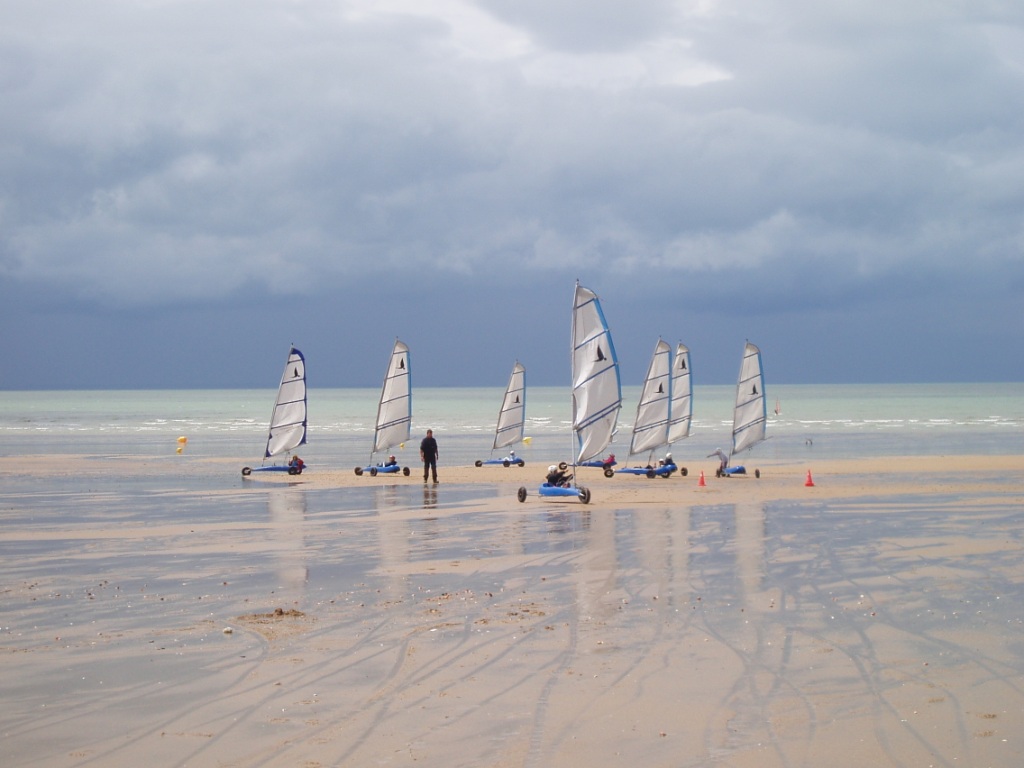 Le char à voile
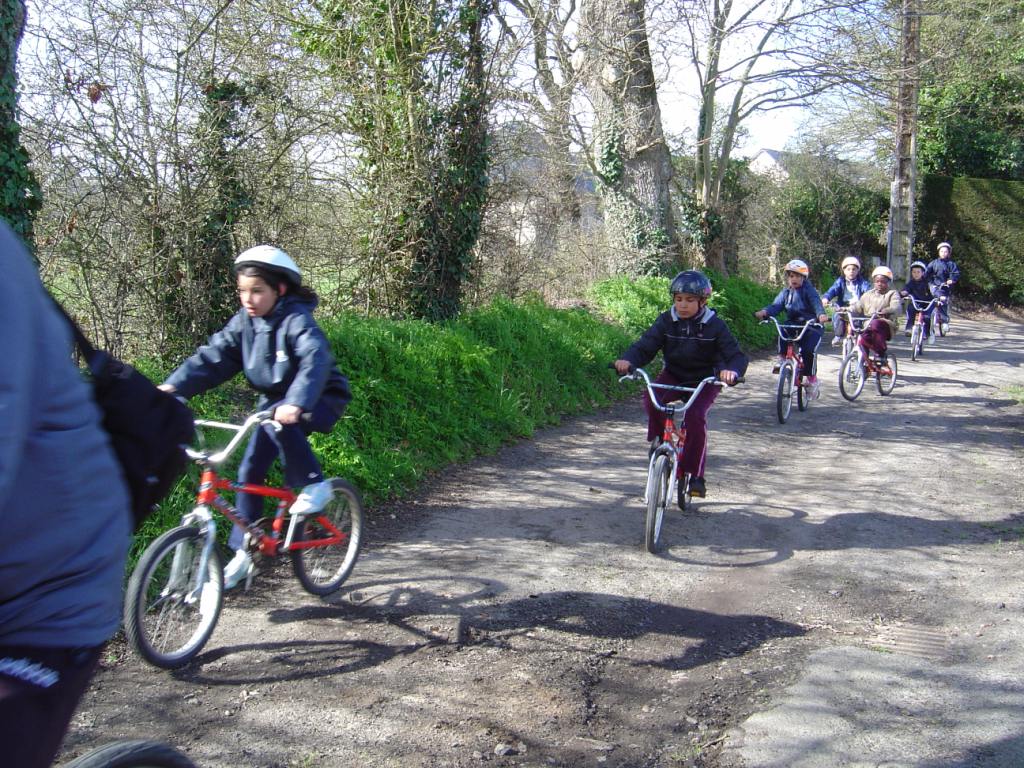 Sortie à Vélo
SEGPA Collège les Hautiers
Marines VILLA EOLE - CAROLLES
CLASSE DE DÉCOUVERTE DU 12 AU 17 SEPTEMBRE 2022
« LE MONT SAINT MICHEL ET SA BAIE »
PROGRAMME DU SÉJOUR
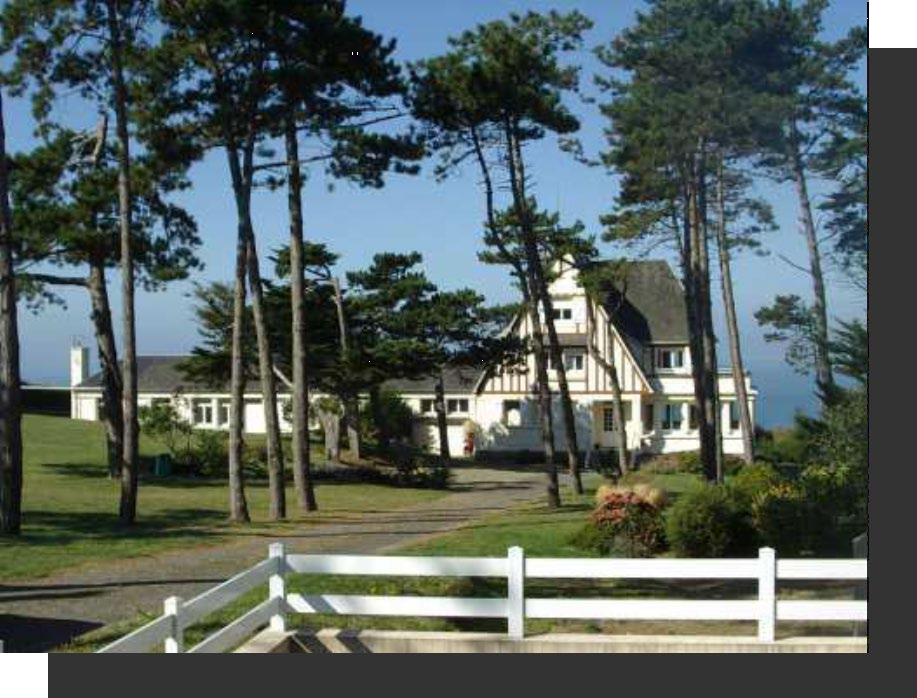 LISTE INDISPENSABLE POUR LA VALISE
1 – Les vêtements :
4 – Les accessoires divers :
3 pantalons de jogging
2 shorts obligatoire
4 t-shirts
2 pulls
1 imperméable à capuche
4 ensembles de sous-vêtements
2 tenues de nuit
5 paires de chaussettes
1 chapeau ou casquette
Doudou
1 téléphone portable plus chargeur
1 bloc note et la trousse du collège
1 pochette à élastiques plastifiée
1 sac à dos (doit pouvoir contenir la  pochette, la trousse et le pique-nique)
1 paire de lunettes de soleil (facultatif)
1 gourde
2 – Les chaussures :
5 – La trousse à pharmacie :
2 paires de baskets
1 paire de chaussons / claquettes
obligatoire
Uniquement les médicaments  prescrits, avec l’ordonnance
Crème solaire
3 – La trousse de toilette :
1 brosse à dents
1 tube dentifrice
1 gel douche / 1 shampoing
1 peigne / brosse à cheveux
1 déodorant
1 paquet de mouchoirs
2 serviettes de bain
Protection hygiénique si besoin
1 sachet plastique pour le linge sale
6 – Argent et documents (bagage à main) :
Argent de poche pas plus de 30€
Photocopie carte d’identité ou livret de  famille
Photocopie de l’attestation de la carte  vitale
Photocopie de l’attestation  d’assurance (responsabilité civile)